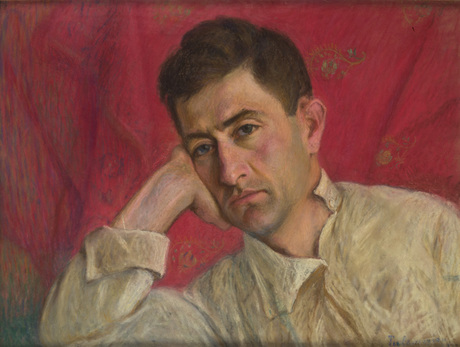 Ակսել   Բակունց 










     Ալեքսանդր    Ստեփանի                                       Թևոսյան
1899 – 1937թթ.
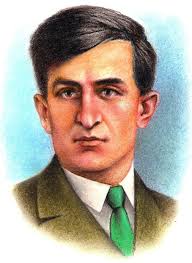 Ակսել Բակունցը հայ արձակագիր, գրականագետ, կինոսցենարիստ, թարգմանիչ, գյուղատնտես, գրողների միության անդամ :
Գրողի  հոր  տոհմական մականունը  Բեգունց  էր, որից  էլ առաջացել  է  Բակունց  գրական անունը։
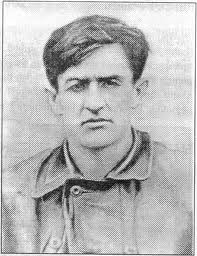 Սովորել է Թիֆլիսի պոլիտեխնիկական ինստիտուտում:
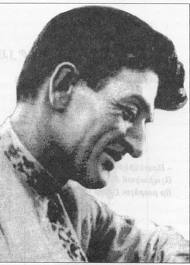 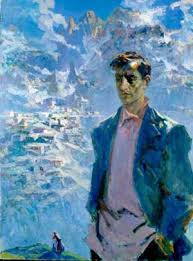 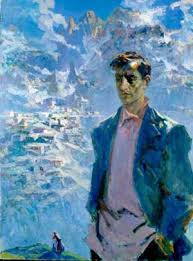 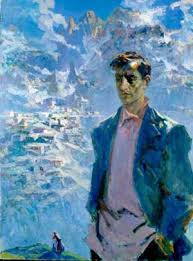 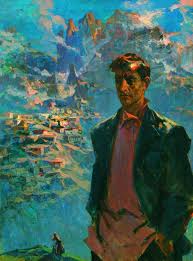 1924 – 1926թ.-ին աշխատել է Գորիսում որպես Զանգեզուրի գավառական գյուղատնտես:
Այնուհետև հիմնականում զբաղվել է գը-րական աշխատանքով։
Գրել է «Զանգեզուր» և «Արևի զավակը»
կինոնկարների սցենարը։
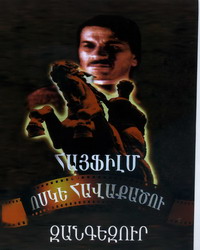 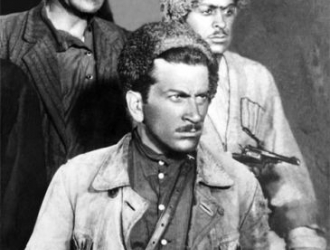 Ստեղծագործությունները
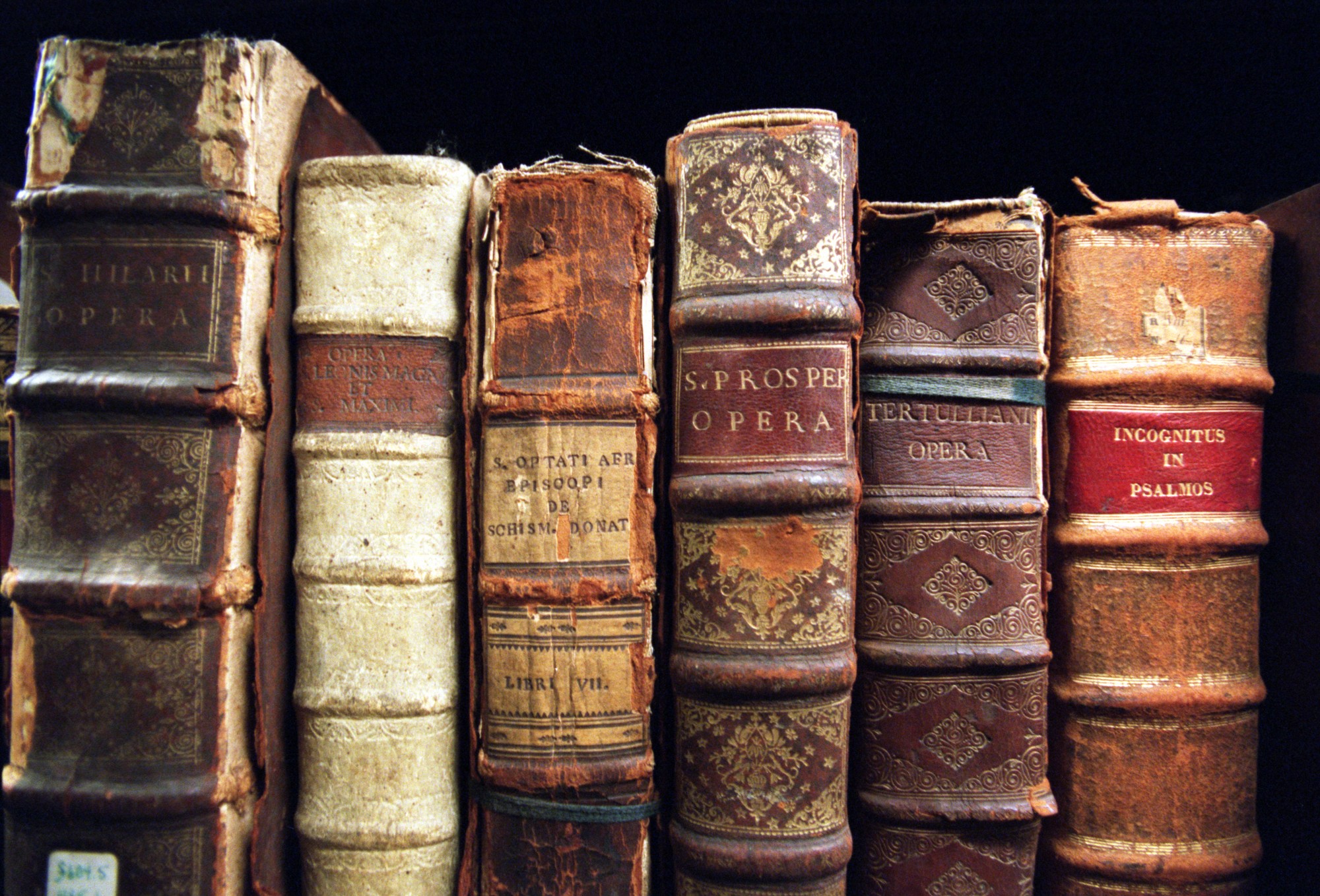 Ալպիական մանուշակ
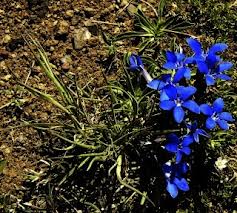 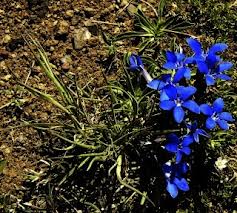 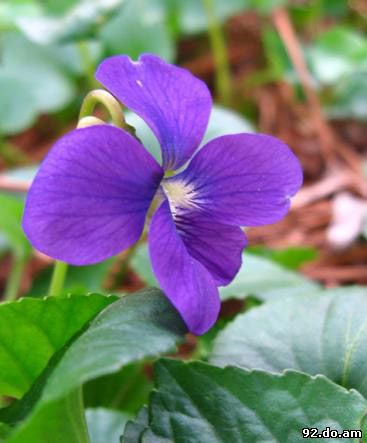 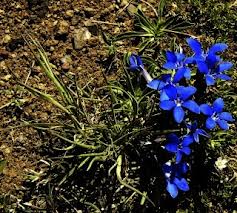 Միրհավ
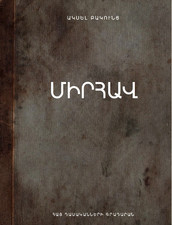 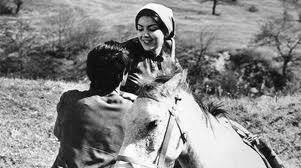 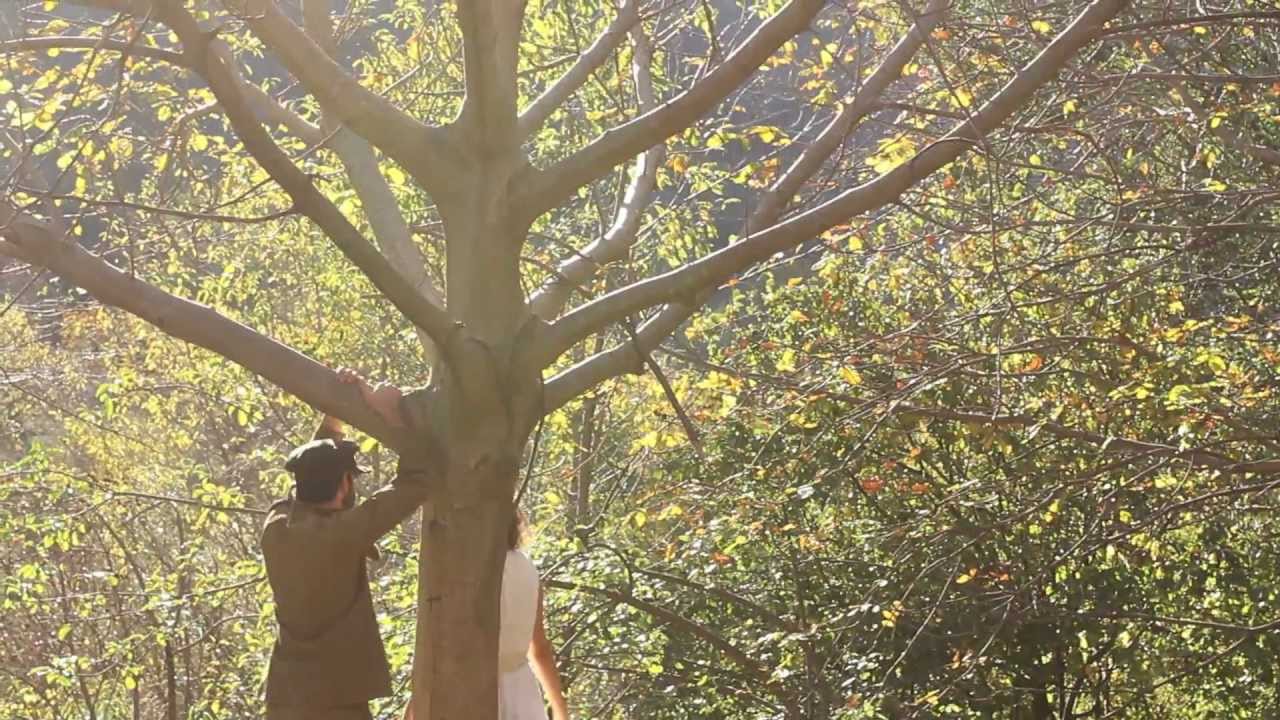 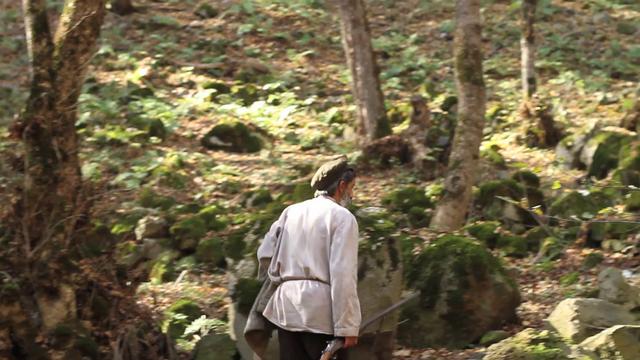 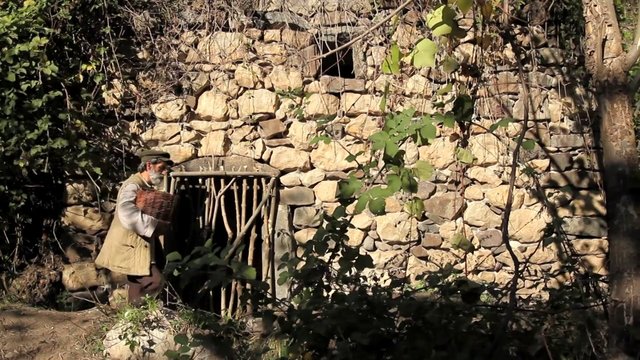 Մթնաձոր
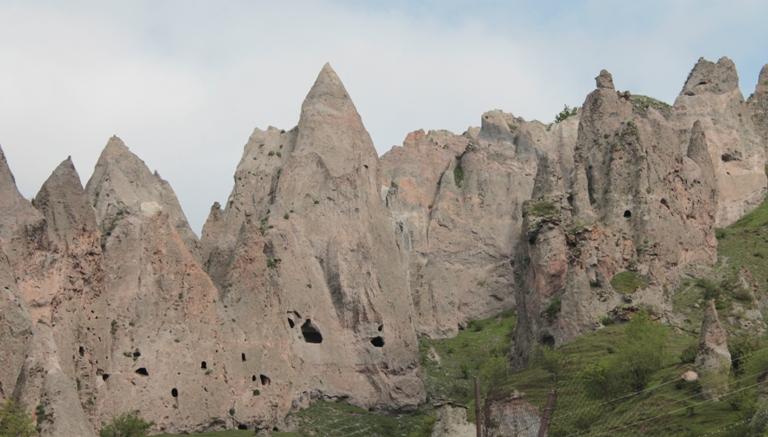 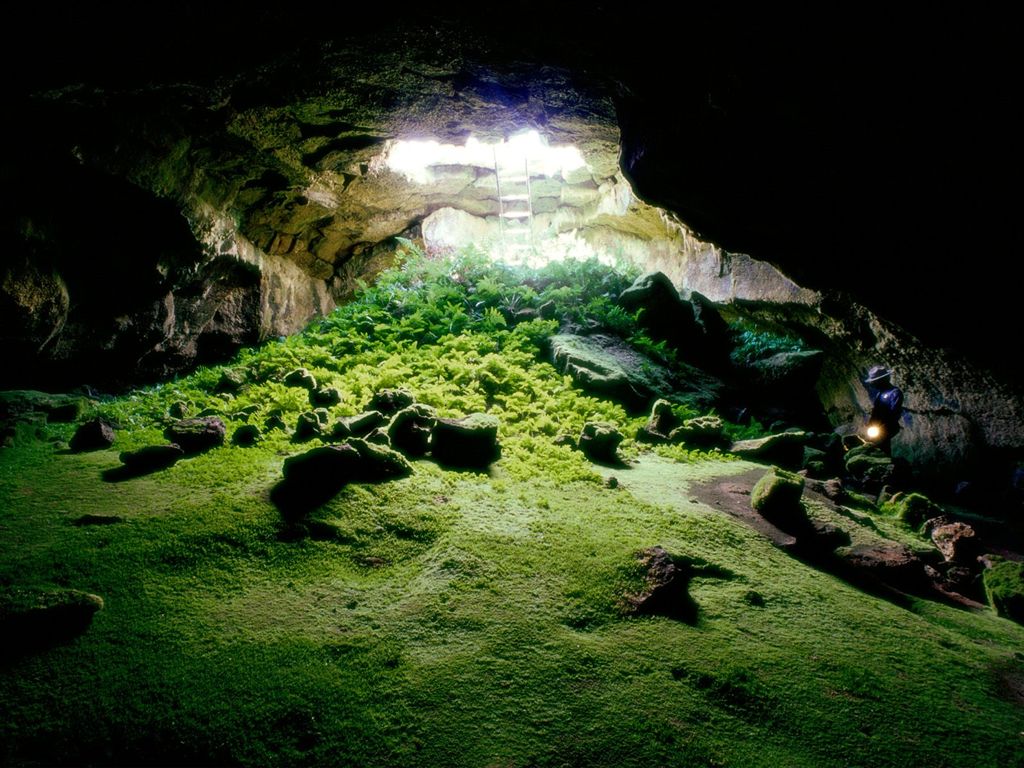 Սպիտակ ձին
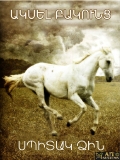 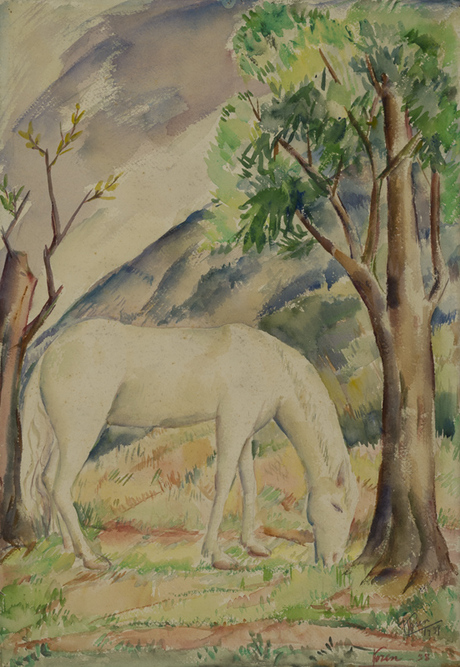 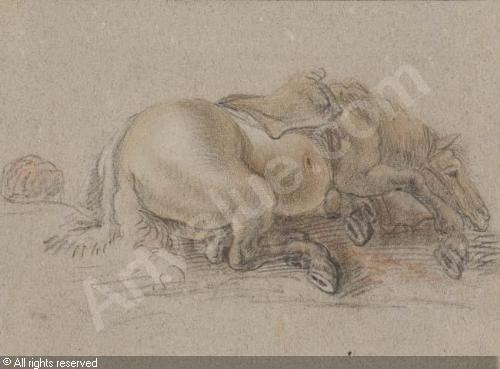 ԳՈՐԻՍ ՔԱՂԱՔՈՒՄ Է ԳՏՆՎՈՒՄ ԱԿՍԵԼ ԲԱԿՈՒՆՑԻ               ՏՈՒՆ –ԹԱՆԳԱՐԱՆԸ :
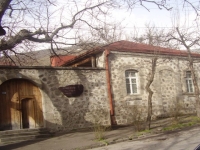 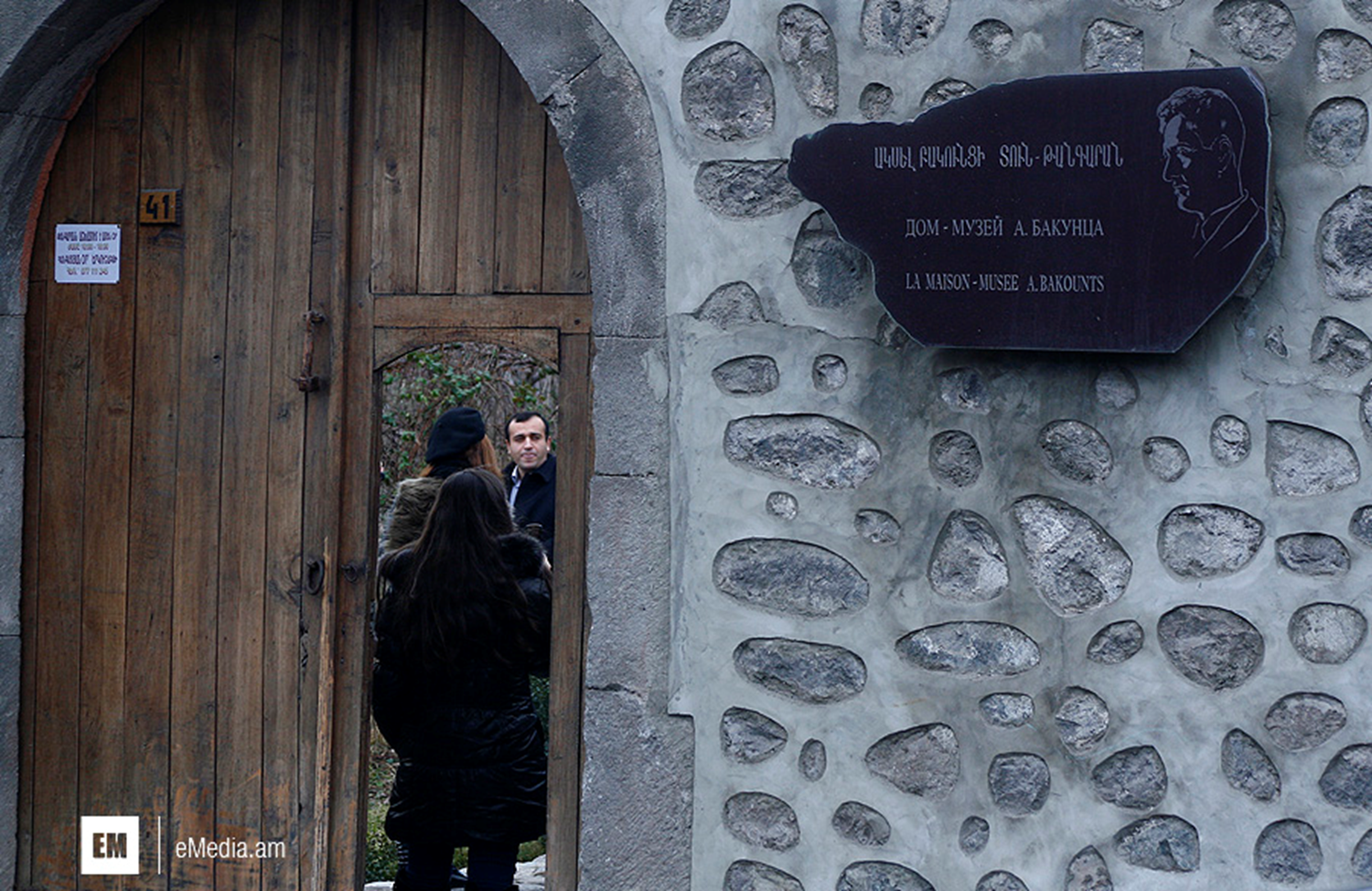 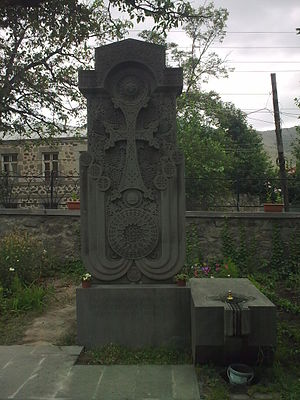 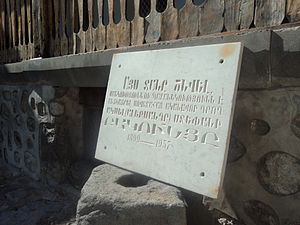 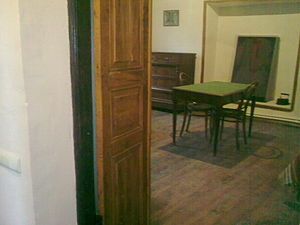 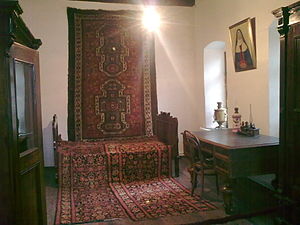 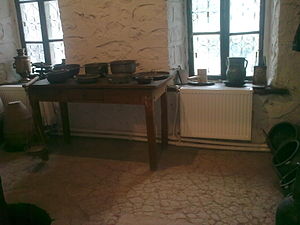 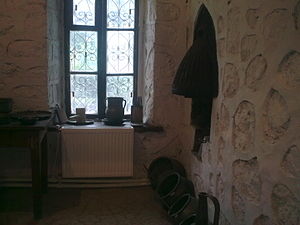 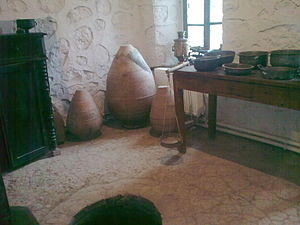 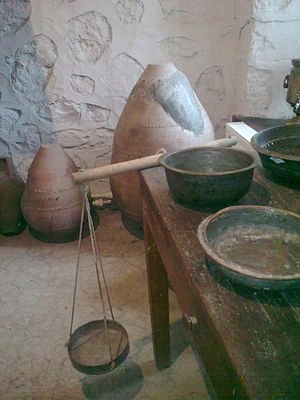 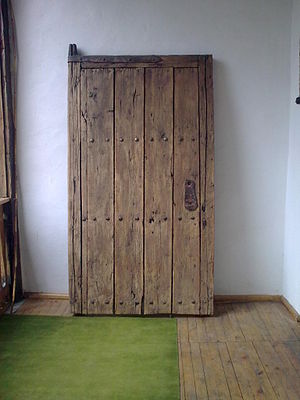 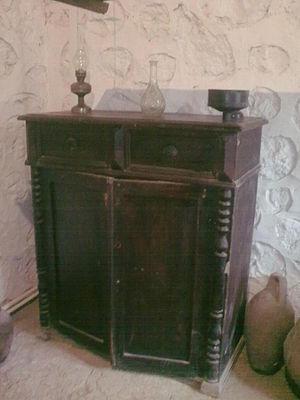 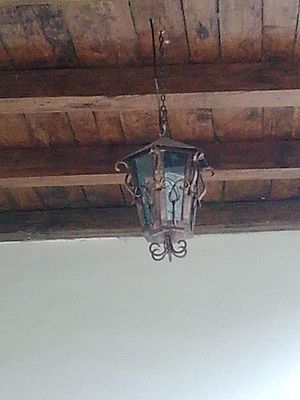 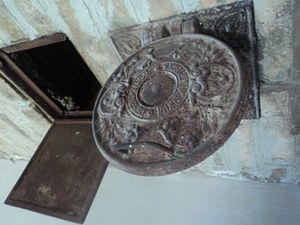 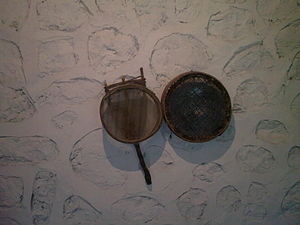 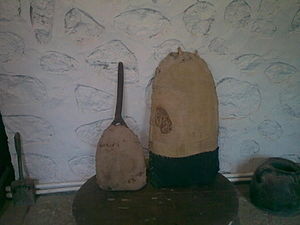 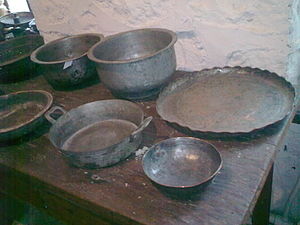 Մեծերը Ակսել Բակունցի մասին…
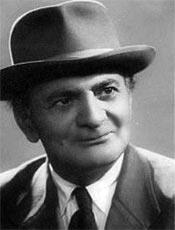 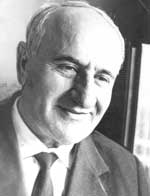 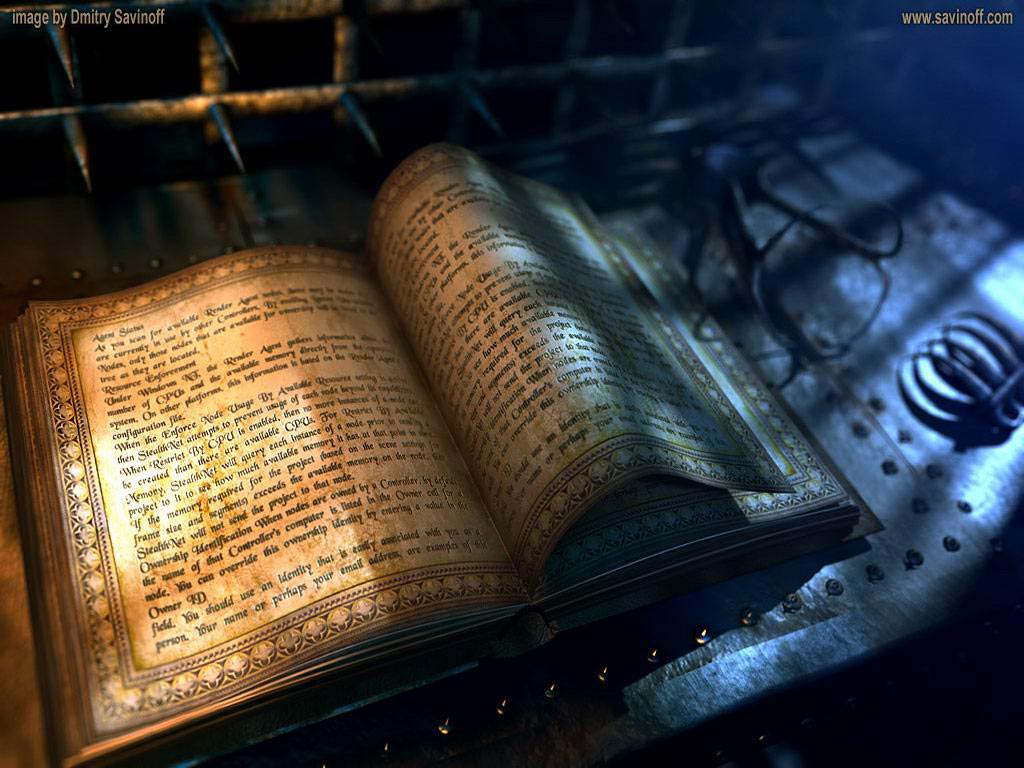 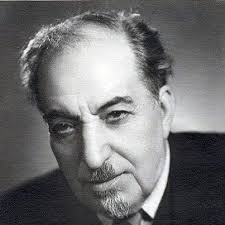 Բակունցը մեր արձակի ամենատաղանդավոր ներկայացուցիչն է: Այնպես նուրբ են հյուսված այս պատմվածքները... այնպես նուրբ,կարծես հեքիաթ են,կարծես երազ են տեսնում,այնպես կախարդորեն սուզվում են իրար մեջ անցյալն ու ներկան,որ հուշը դառնում է ներկա և իրական,ներկան դառնում է երազ...
Ավ. Իսահակյան
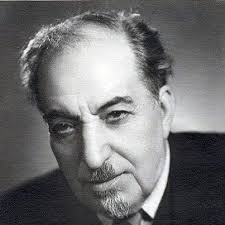 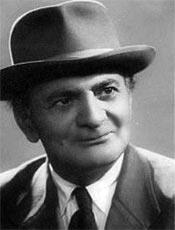 Լիրիկ էր ոչ միայն իր գրքերում,այլև կյանքում: Մոլորություններ չուներ, եթե չհաշվենք ծխախոտը... Ամենամեծ «անկարգությունը», որ նա կարող էր թույլ տալ, դա այն էր,որ փողոցում կկռանար, կվերցներ մի հողակոշտ և ագահաբար կհամբուրեր:
Գուրգեն Մահարի
Երբեմն նստում էր դիմացս և խոսեցնում մեր սարերից, տավարածների կյանքից: ՈՒ լսում էր թաքուն համակրանքով, և ես զգում էի դա:
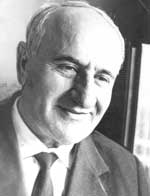 Վախթանգ Անանյան
«Հայաստանում կա մի գրող, որի բառերը երգում են կոմիտասյան հանգով և փայլատակում Սարյանի կտավների բոլոր գույներով:»
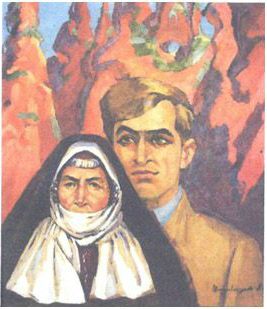